PCA Data
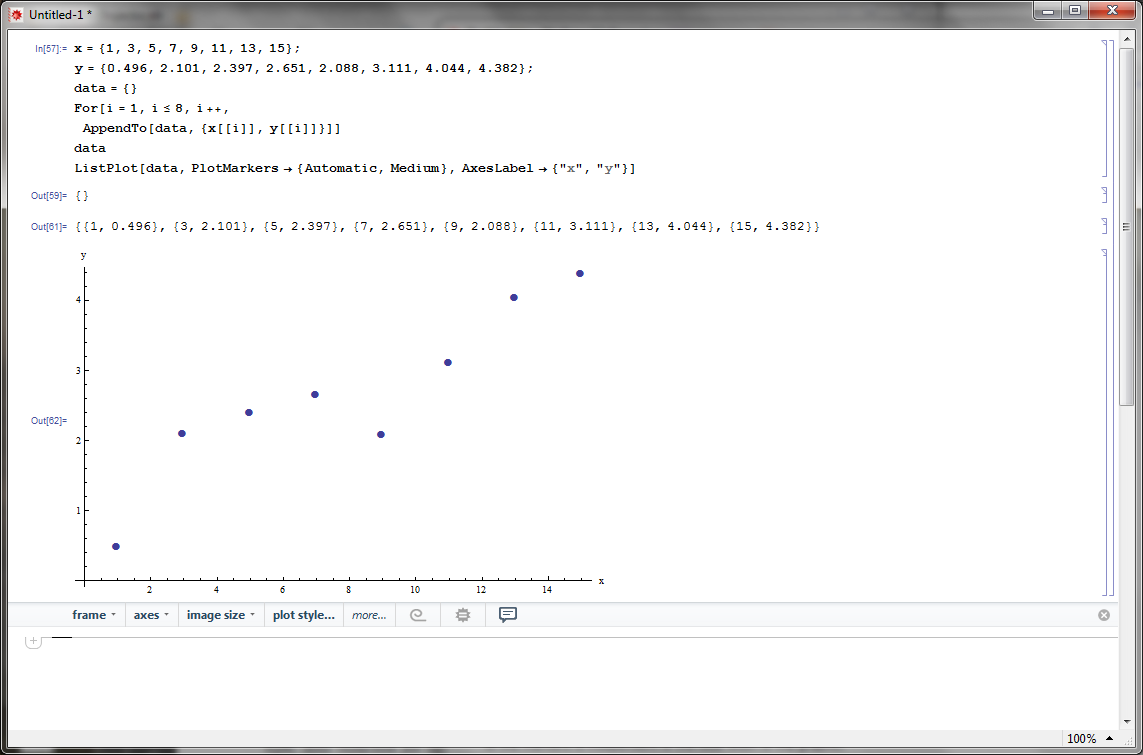 PCA Data minus mean
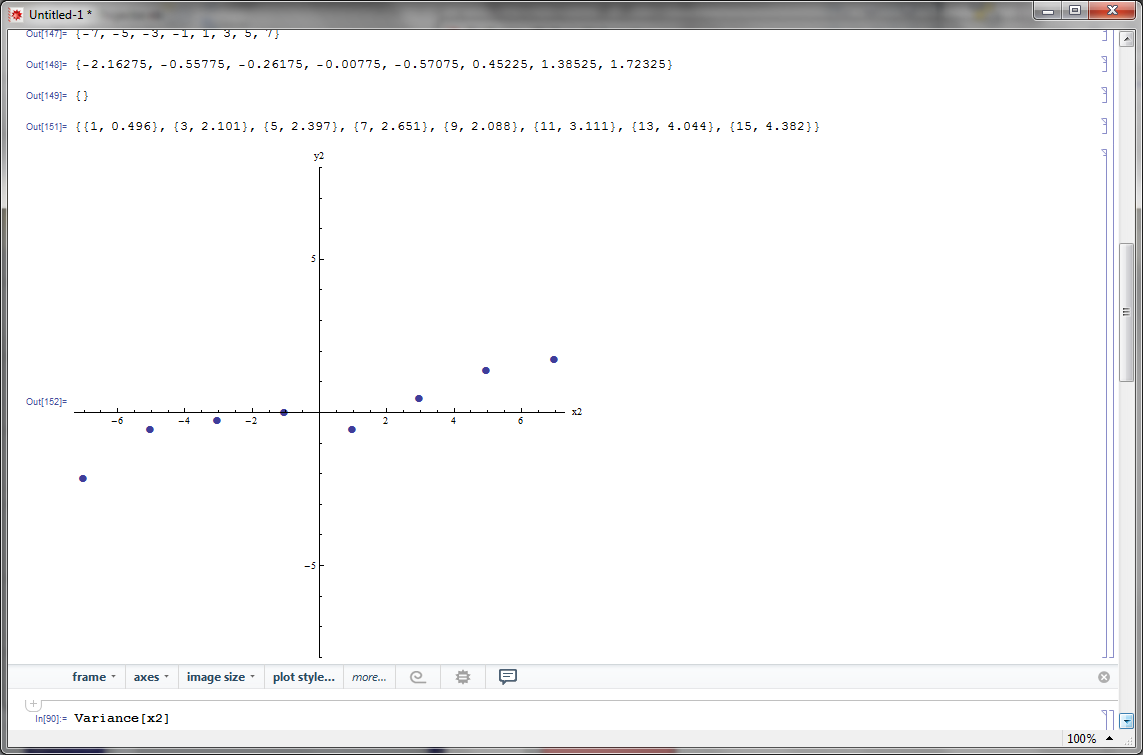 Eigenvectors
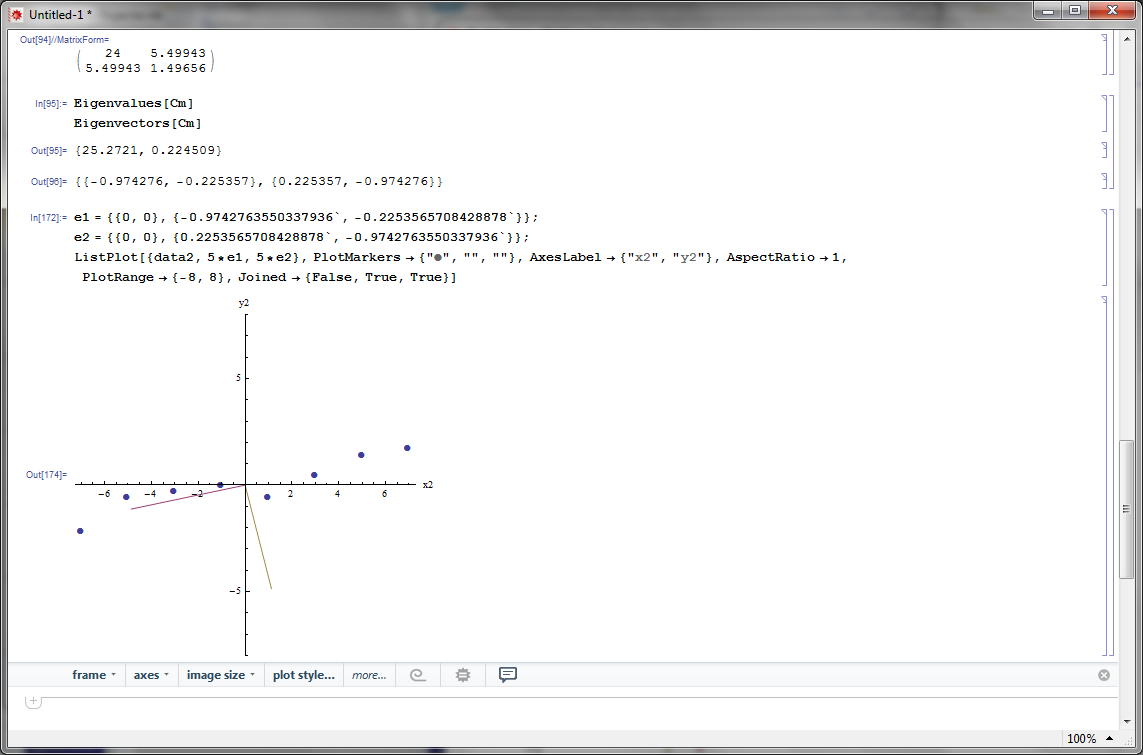 Compressed Data
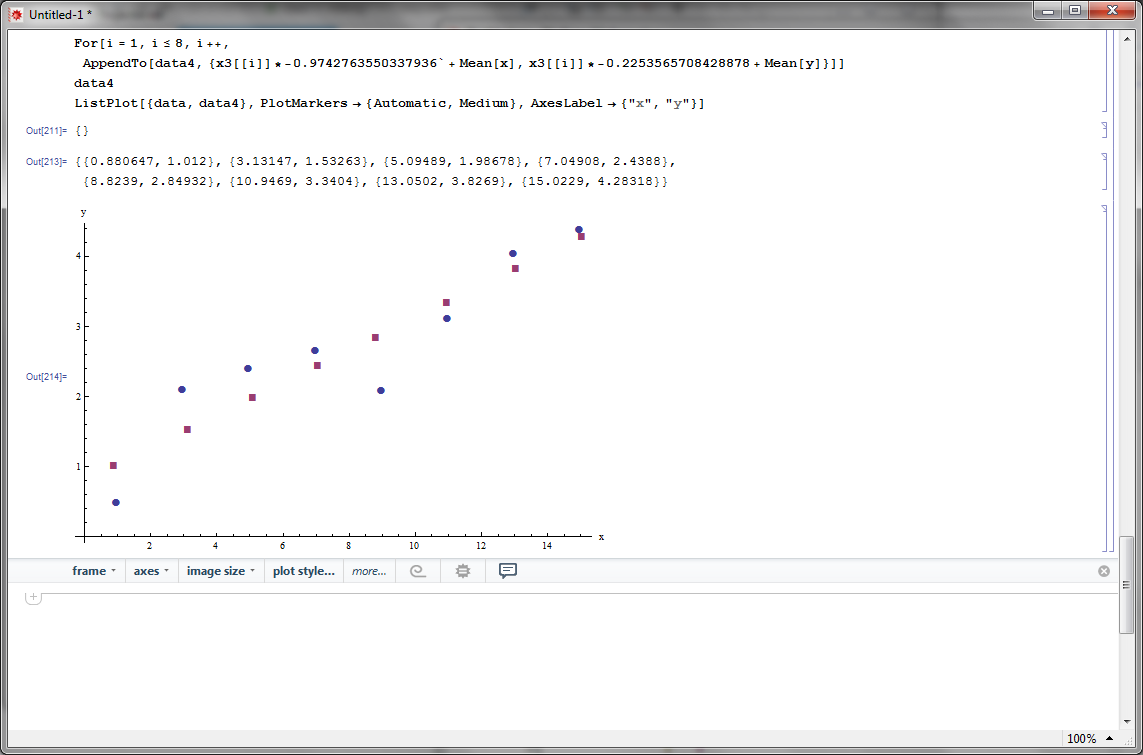 Spectral Data
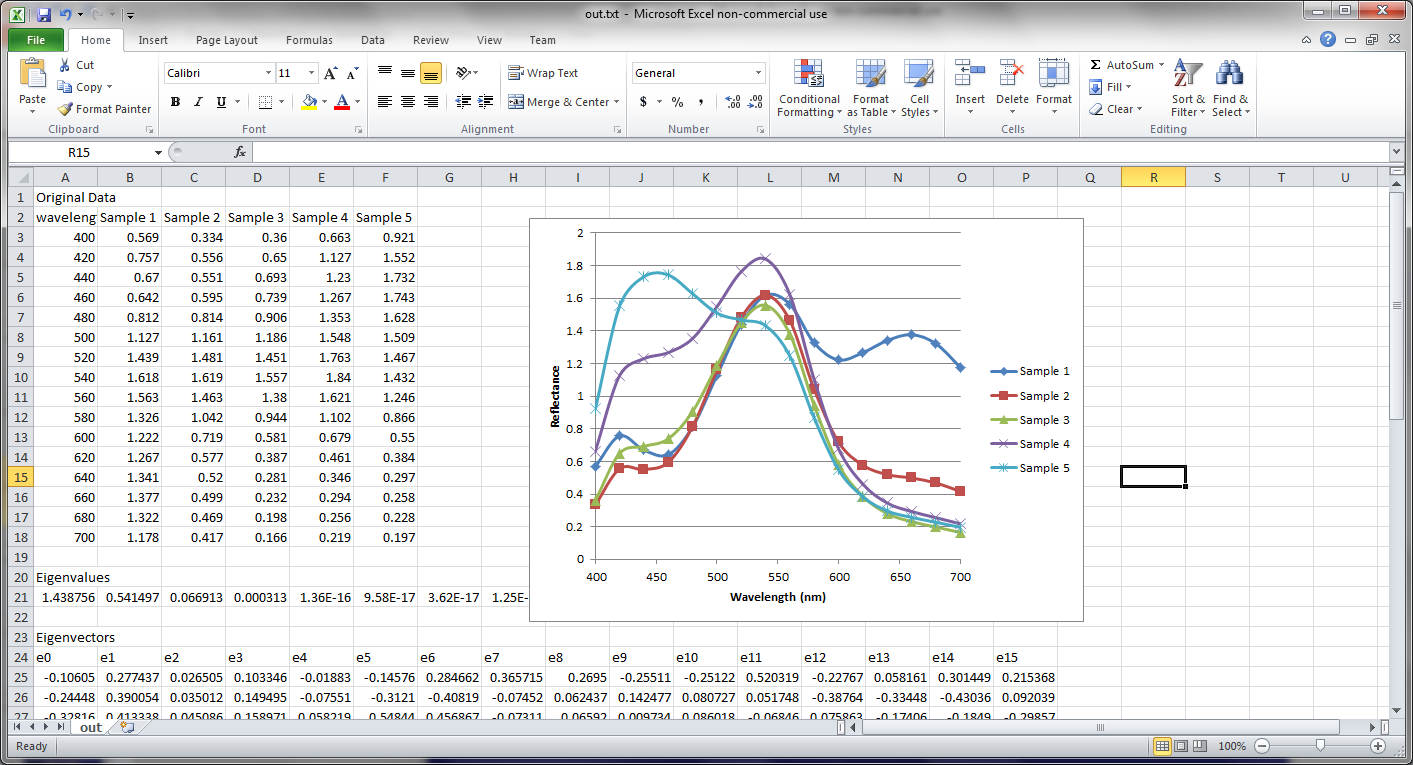 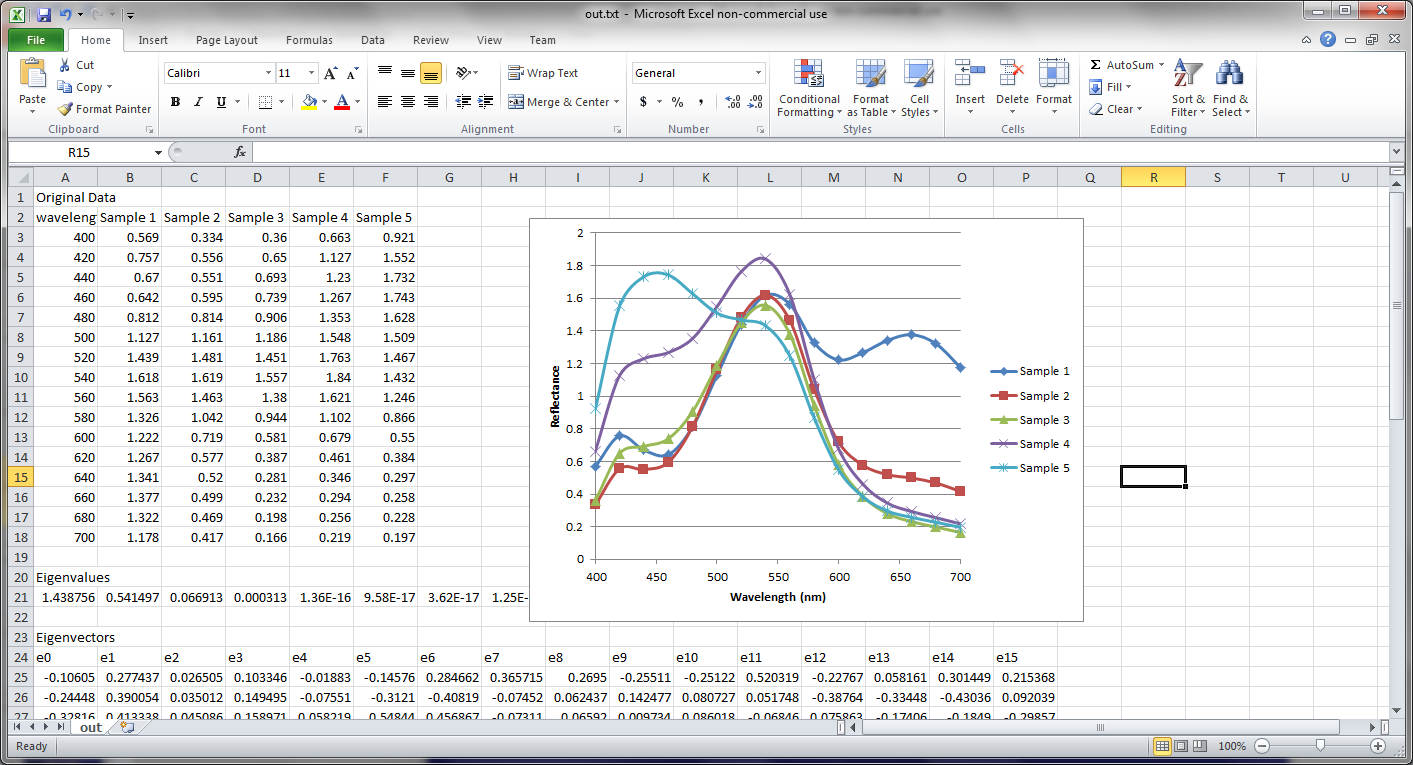 Eigenvectors
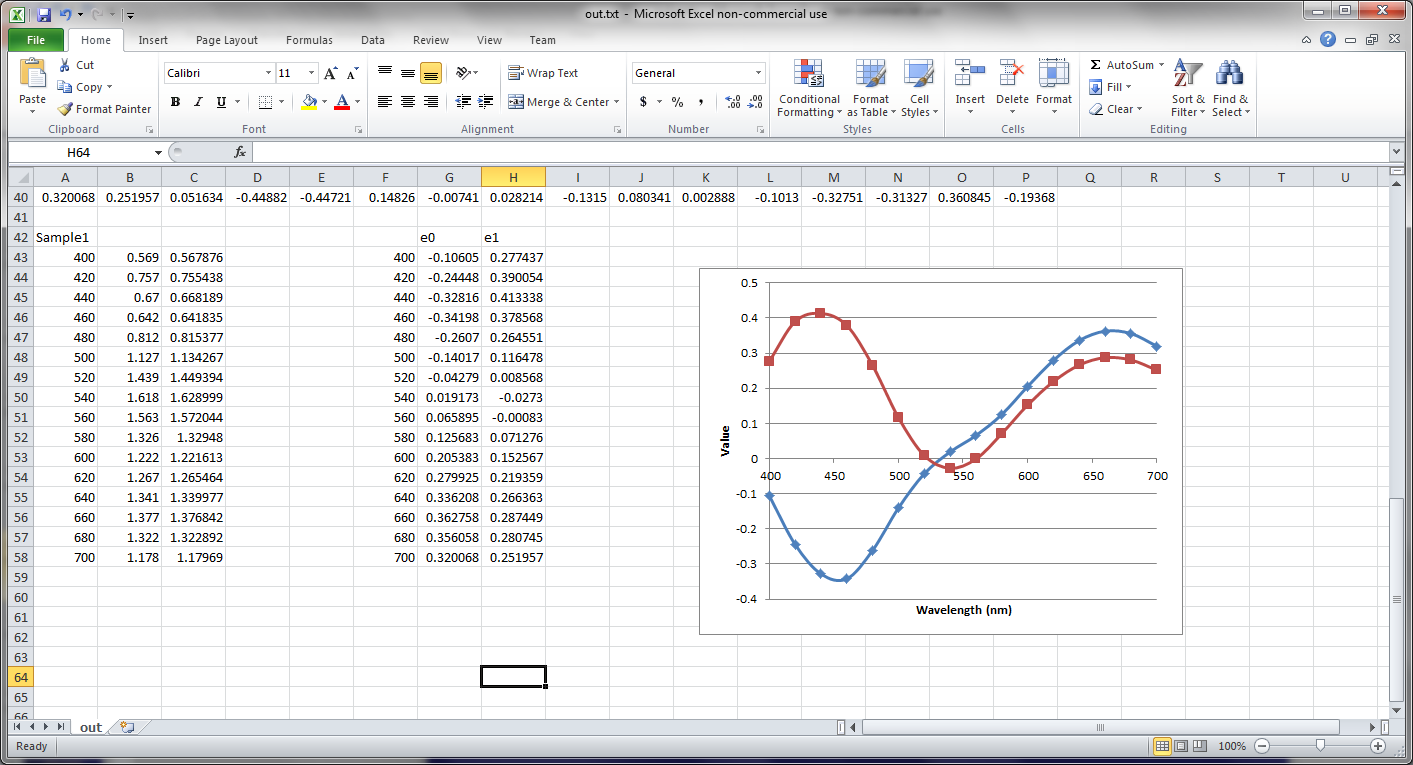 Fit Error – 2 Eigenfunctions
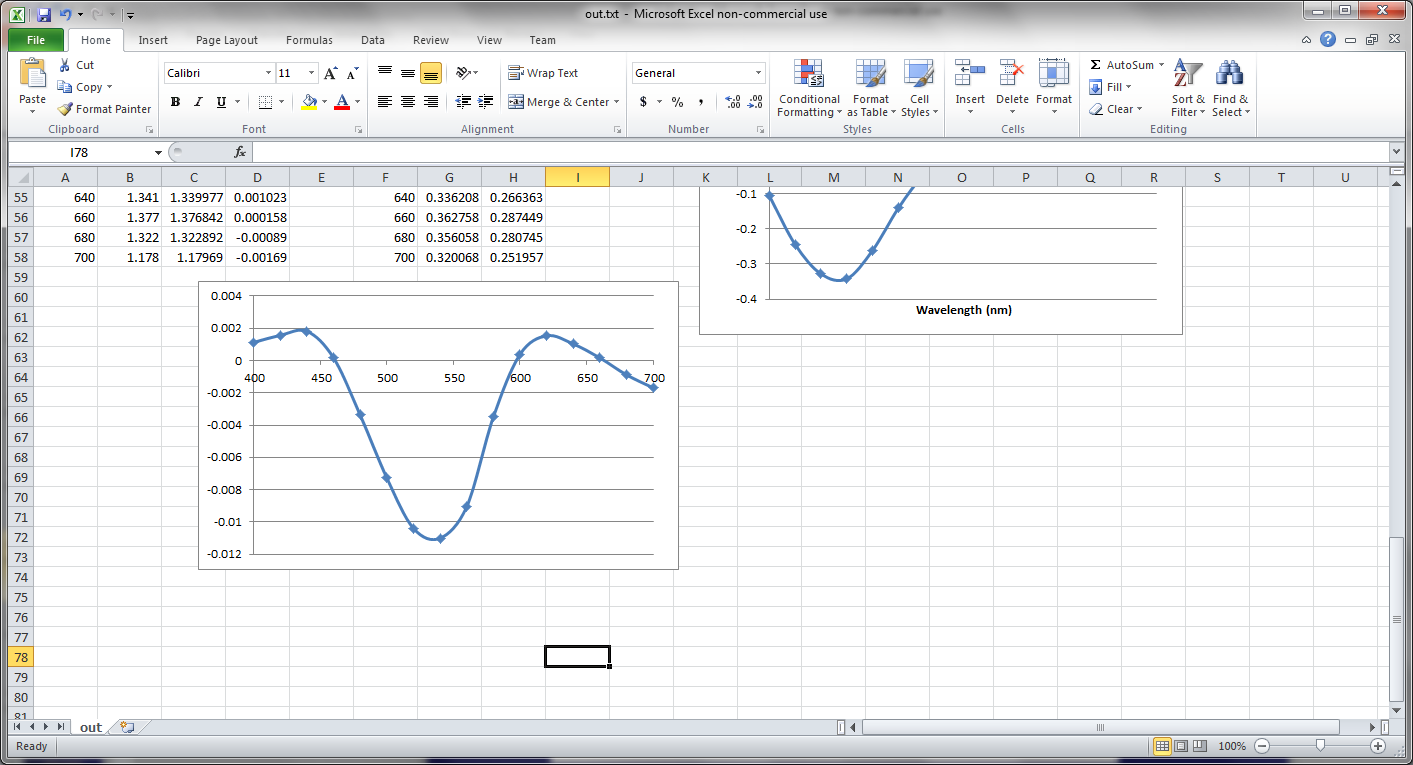 Singular Value Decomposition (SVD)
A matrix Amxn with m rows and n columns can be decomposed into
A = USVT
where UTU = I, VTV = I (i.e. orthogonal) and S is a diagonal matrix.

If  Rank(A) = p, then Umxp, Vnxp and Spxp
OK, but what does this mean is English?
SVD by Example
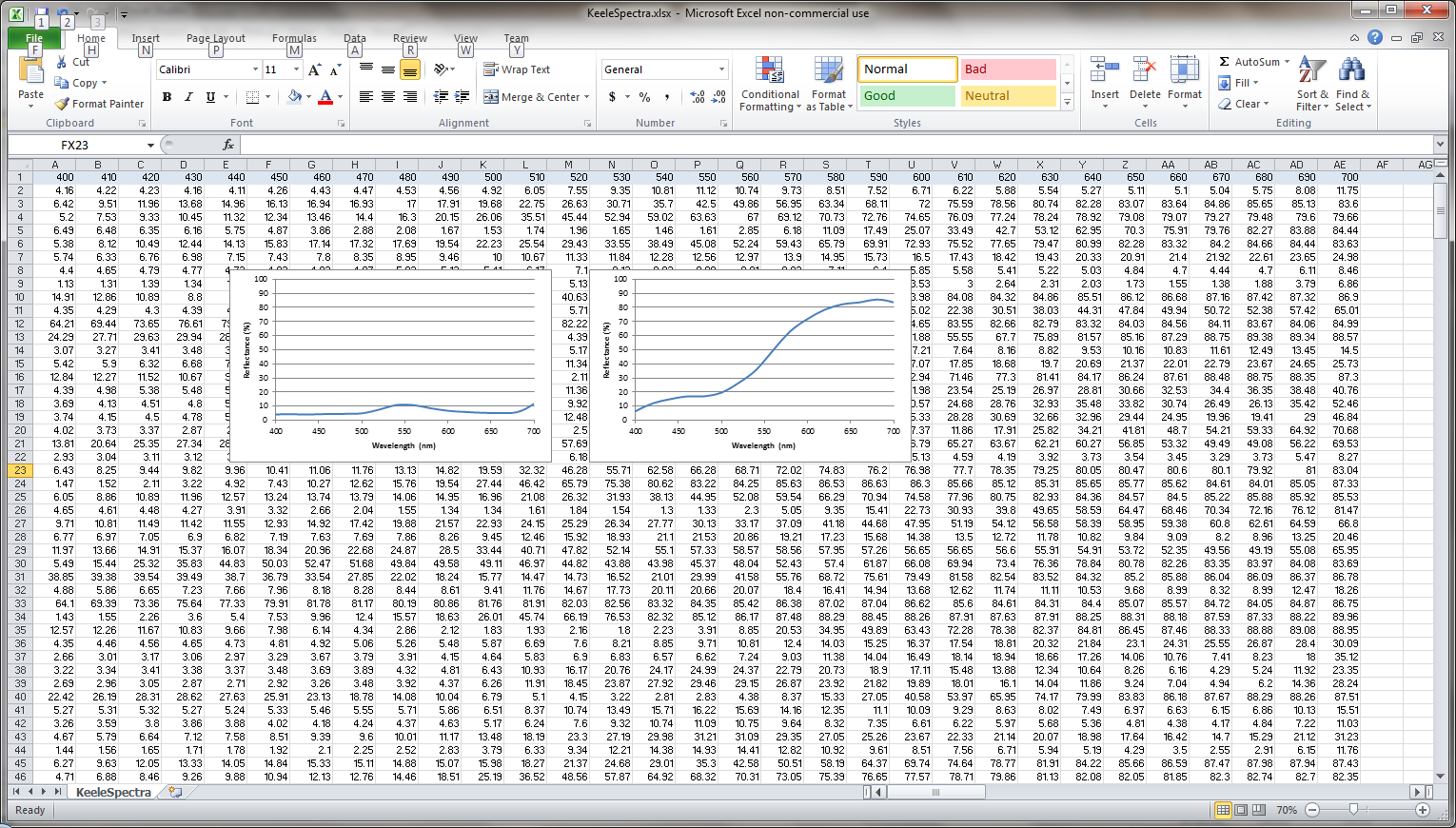 A404x31=
Keele Data on Reflectance of Natural Objects
m = 404 rows of different objects
n = 31 columns, wavelengths 400-700 nm in 10 nm steps
Rank(A) = 31 means at least 31 independent rows
SVD by Example
A404x31
=
U404x31
S31x31
VT31x31
UTU = I means dot product of two different columns of U equals
zero. 
VTV = I means dot product of two different columns of V (rows
of VT) equals zero.
Basis Functions
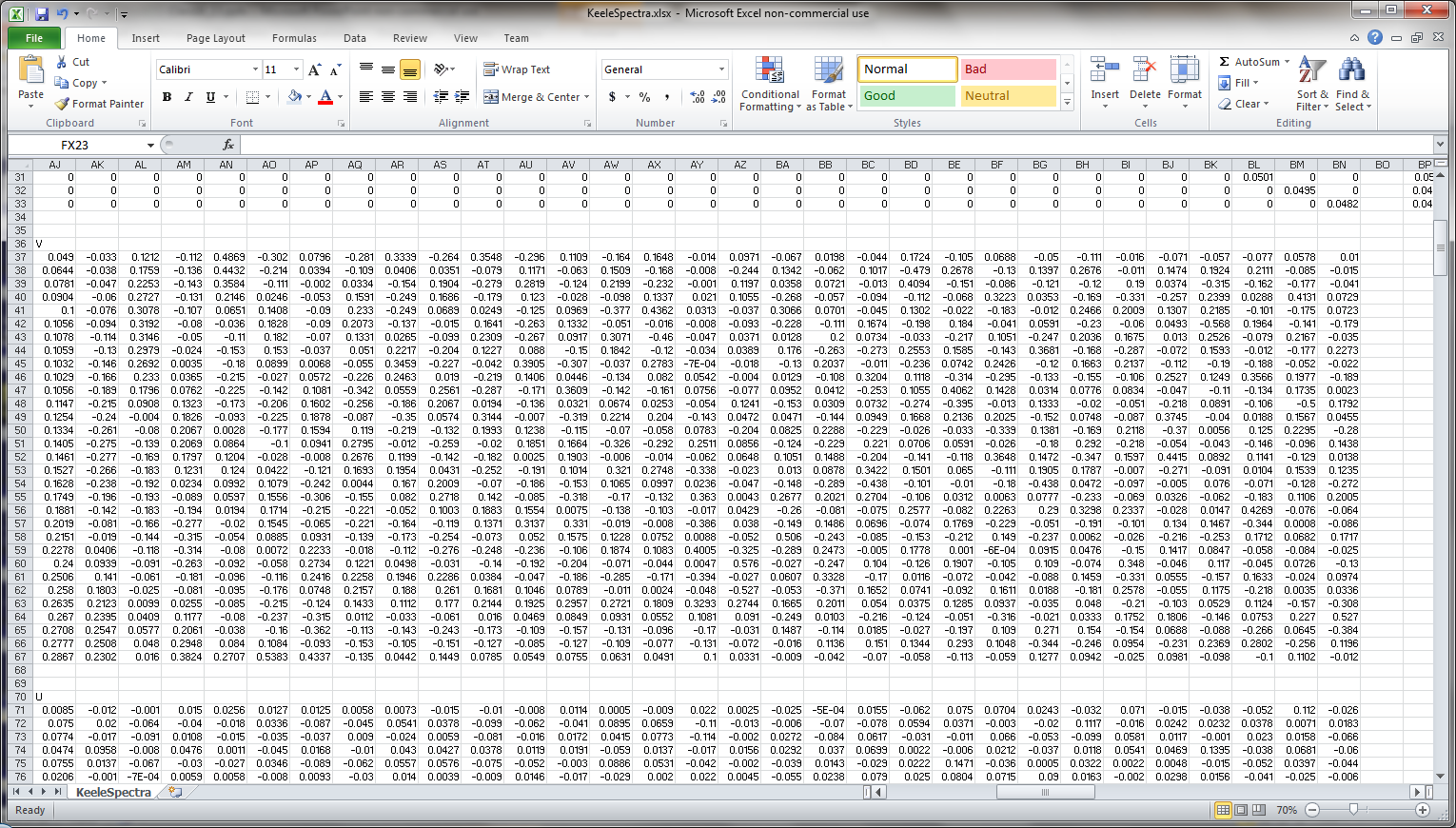 V31x31=
Columns of V are basis functions that can be used to represent
the original Reflectance curves.
Basis Functions
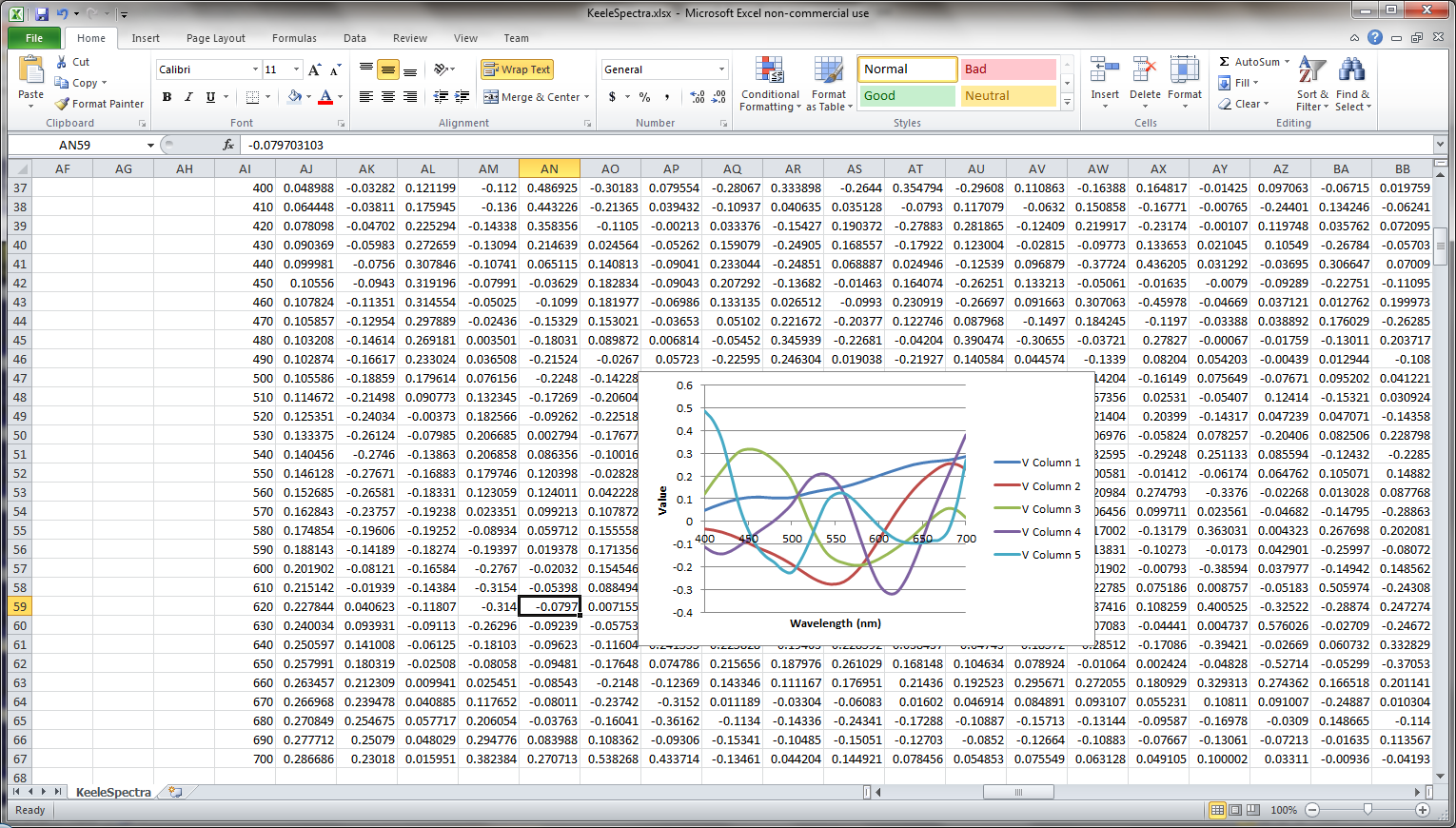 First column handles most of the variance, then the second column
etc.
Singular Values
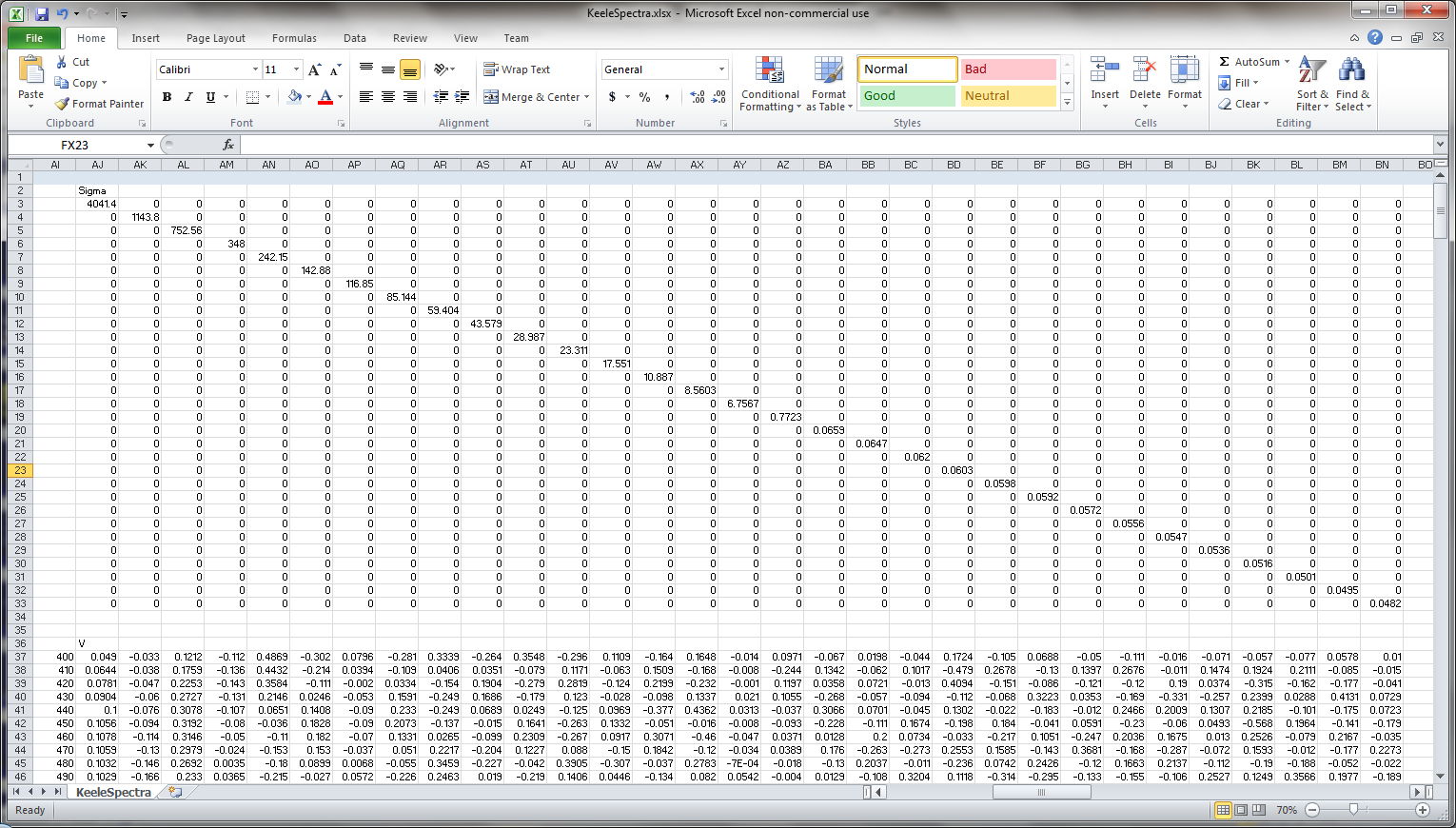 S31x31=
The square of diagonal elements of S describe the variance
accounted for by each of the basis functions.
SVD Approximation
A404x31
~
U404xd
Sdxd
VTdx31
The original matrix can be approximated by taking the first d
columns of U, reducing S to a d x d matrix and using the first d
rows of VT.
SVD Reconstruction
Three Basis Functions
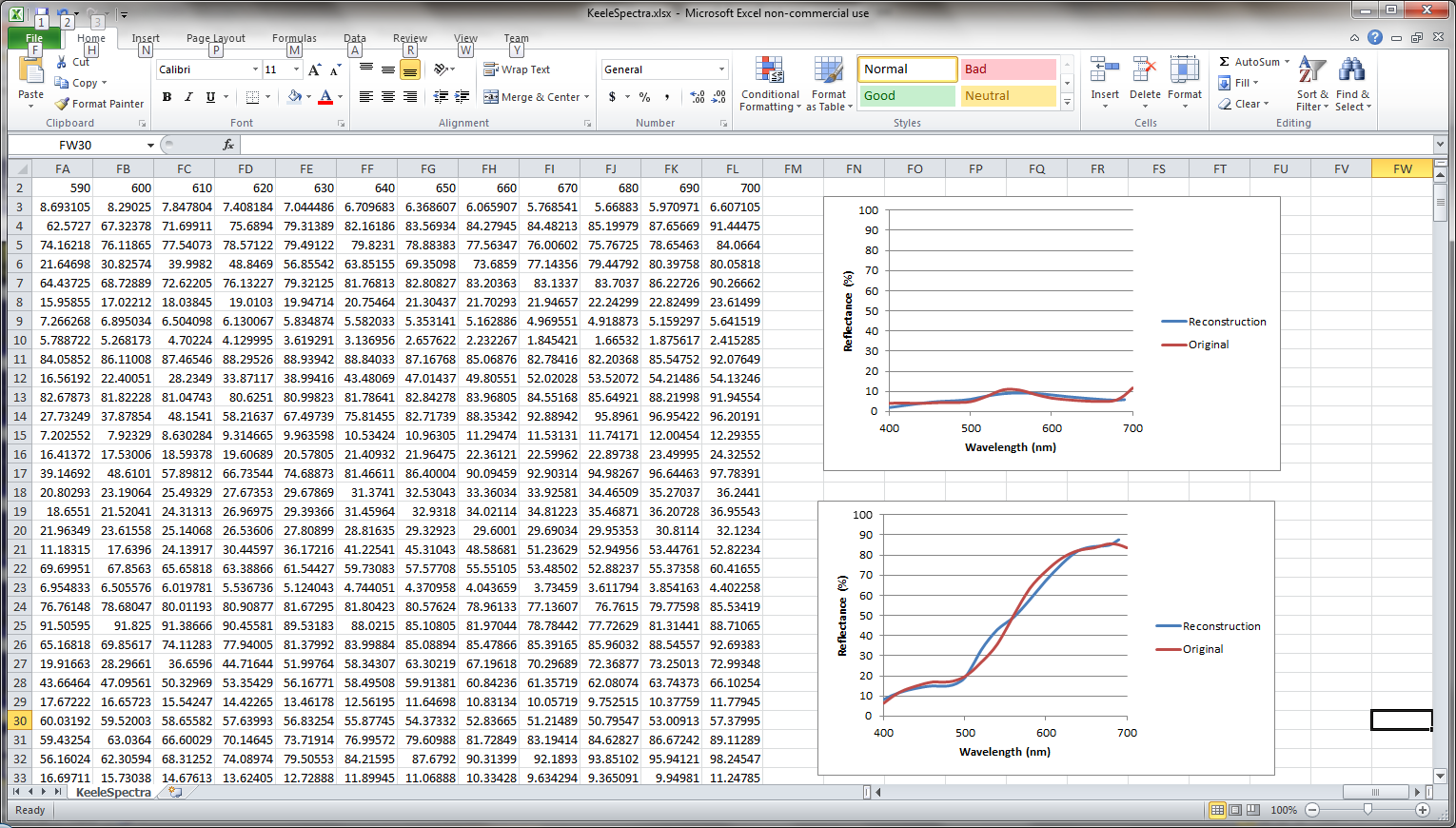 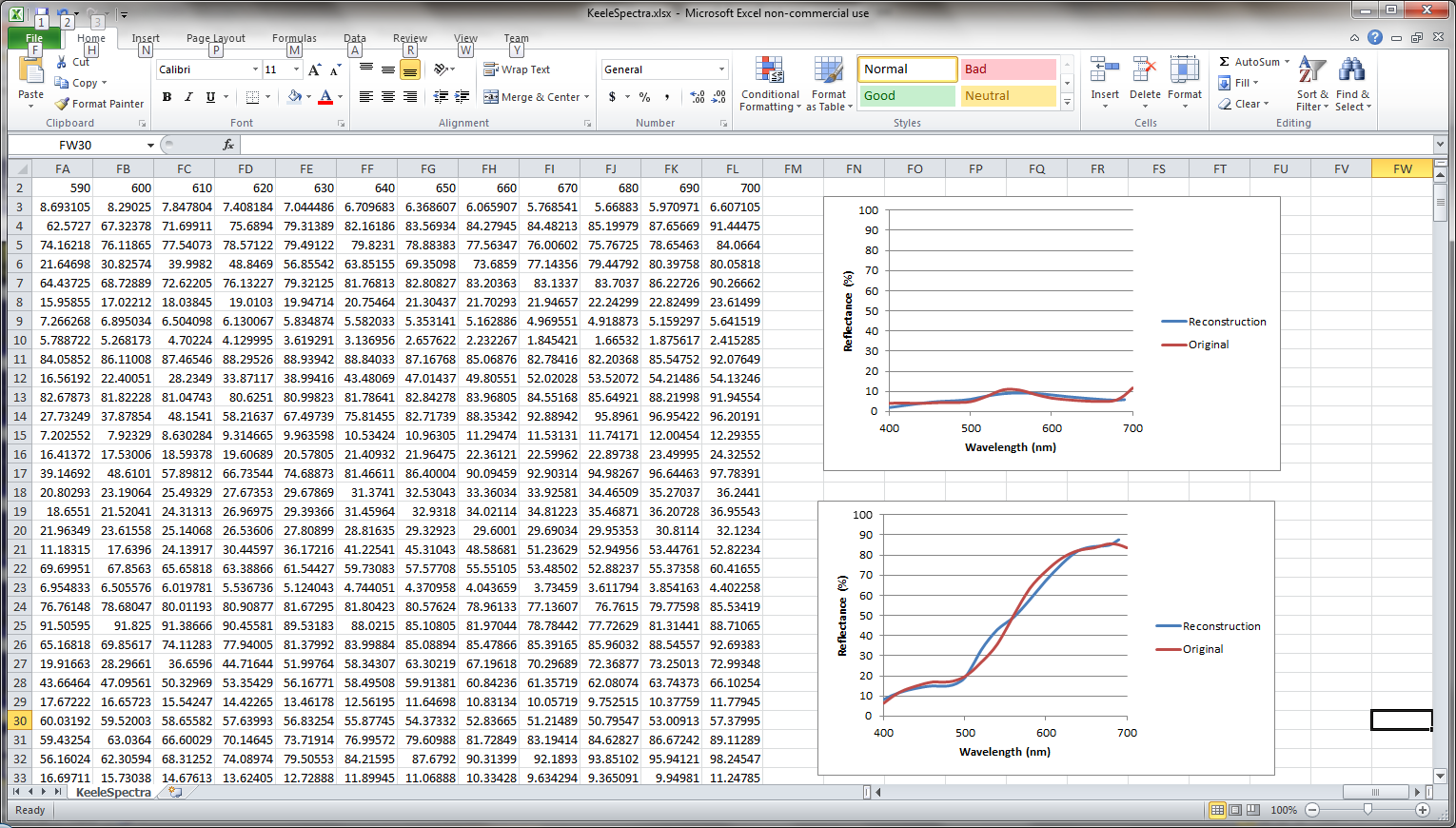 Five Basis Functions
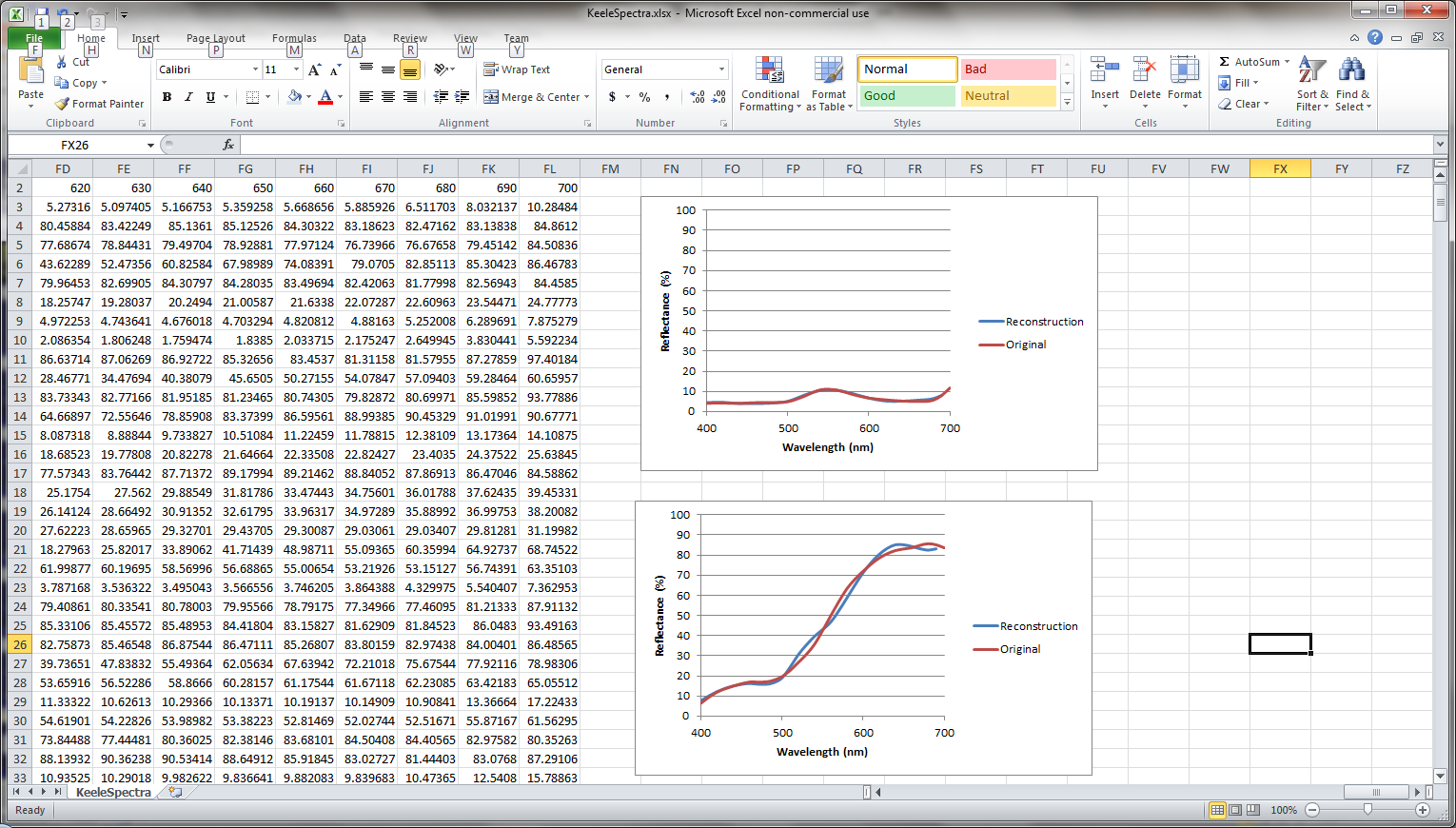 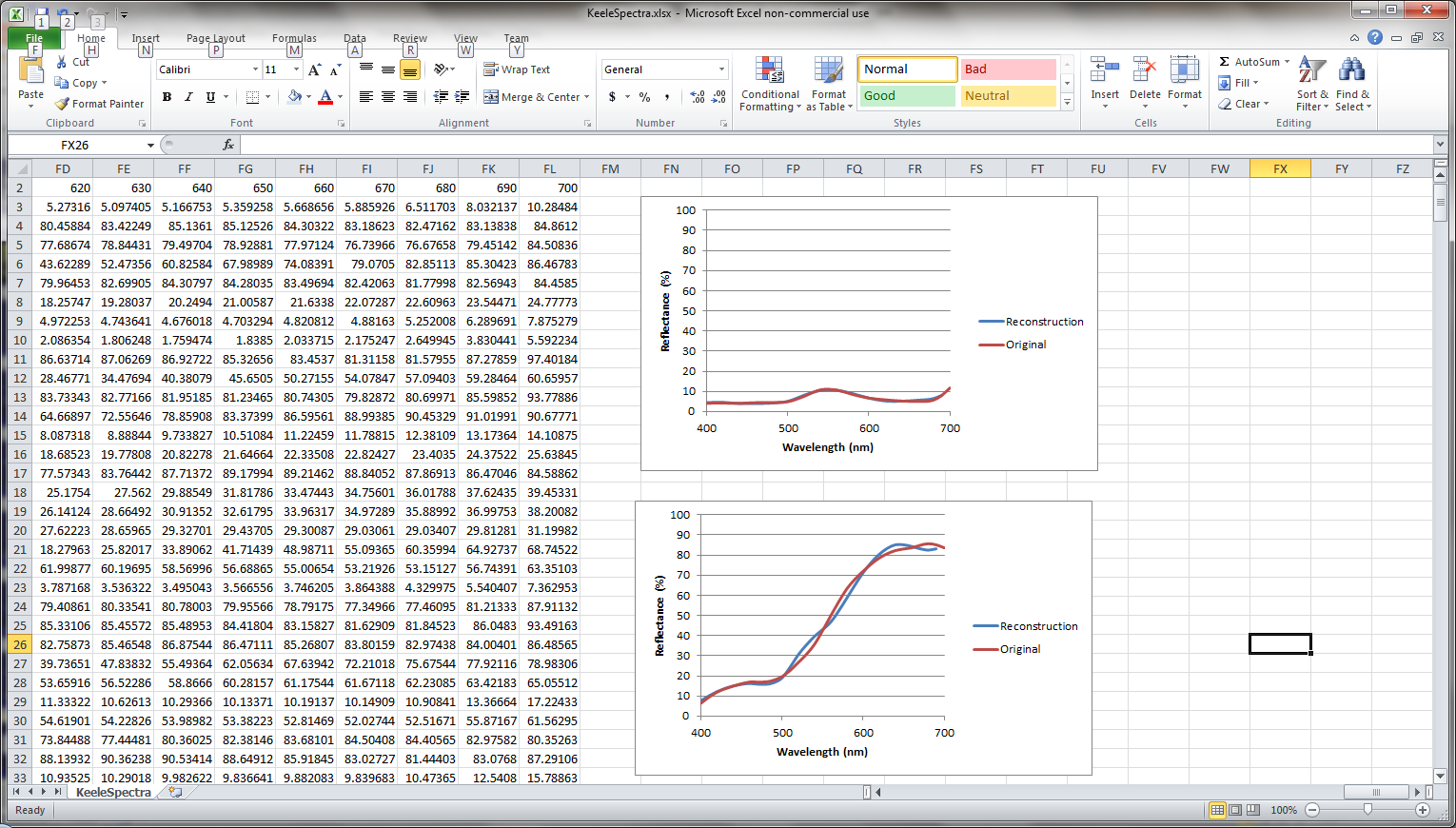